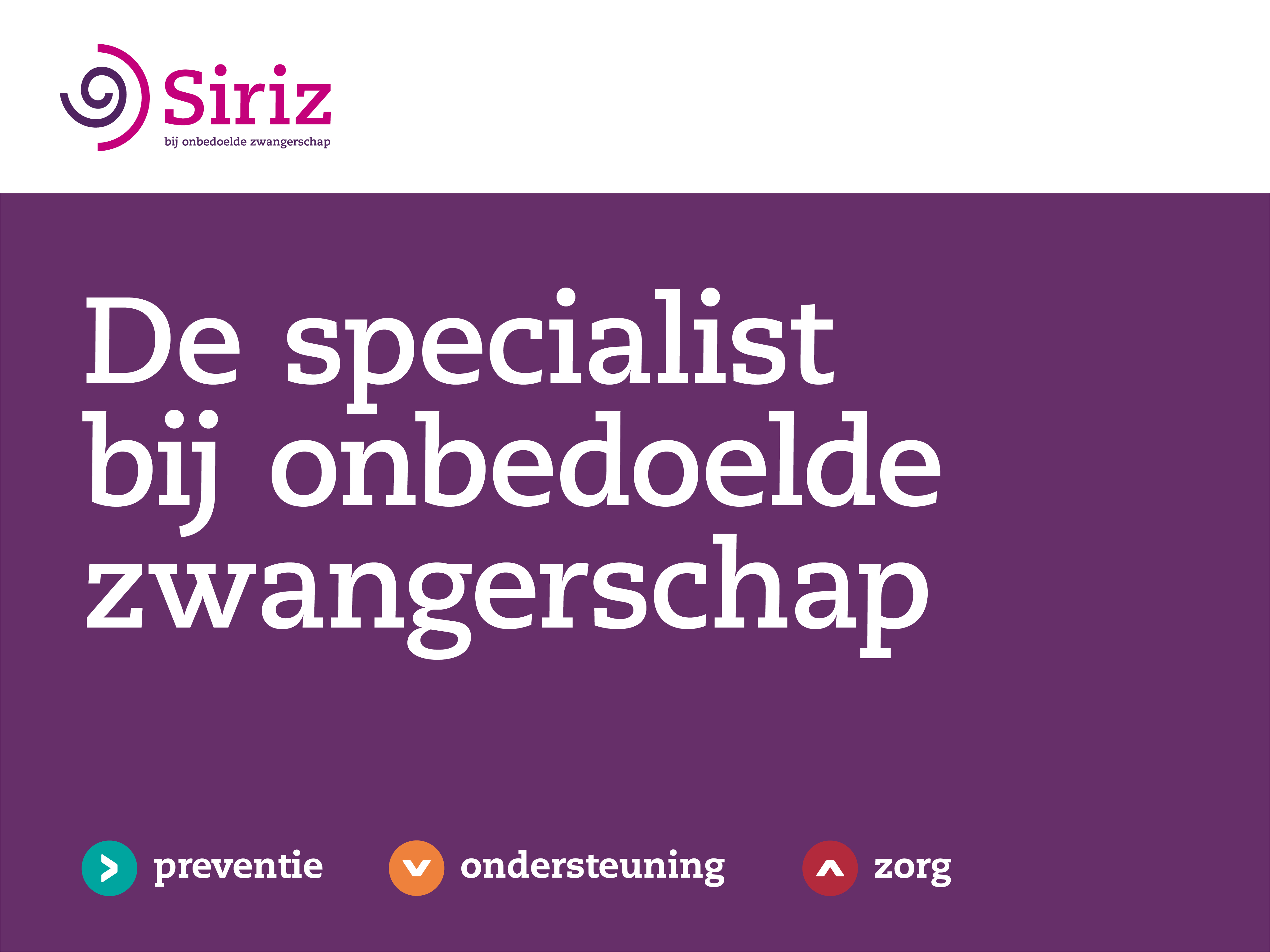 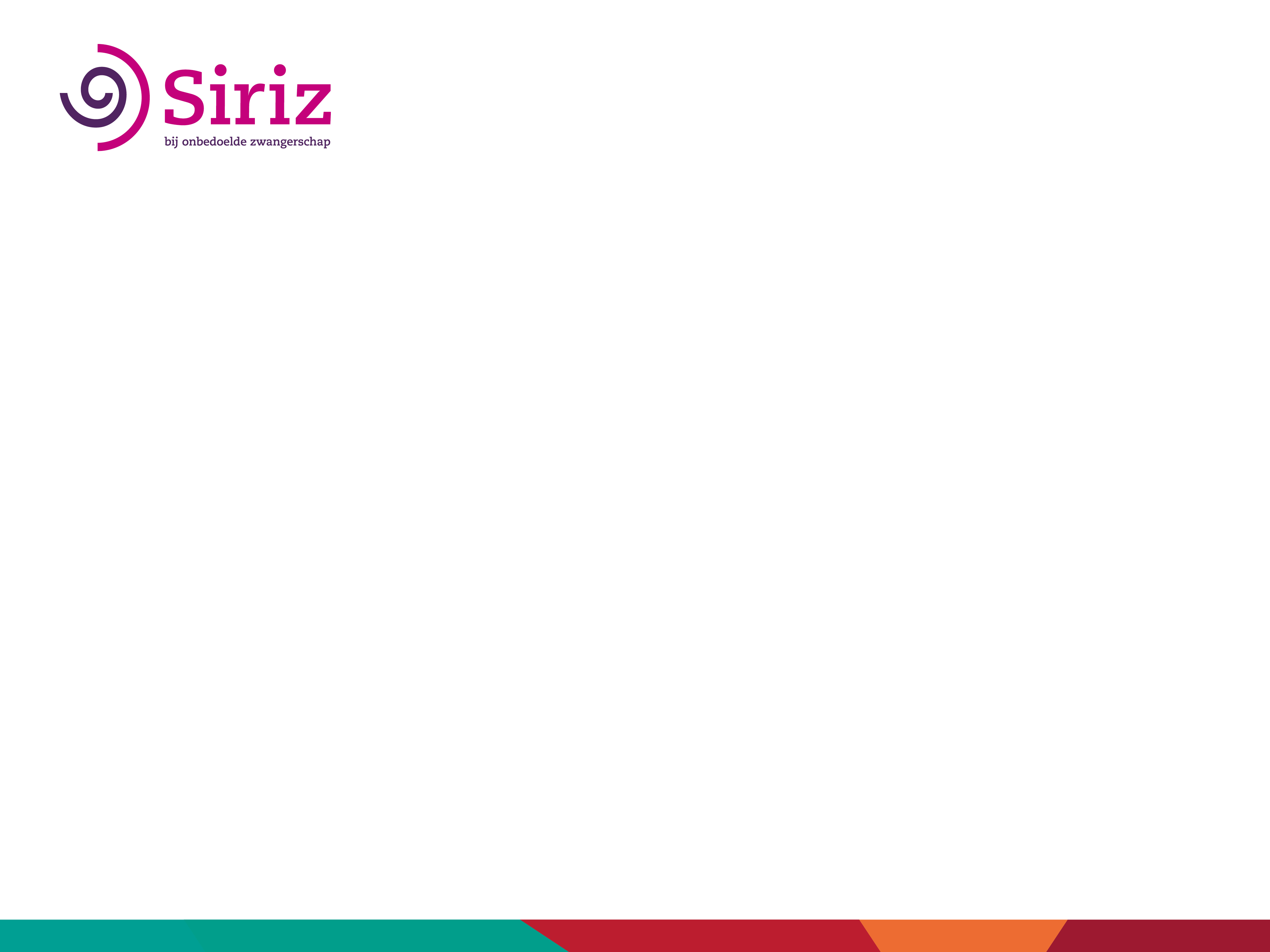 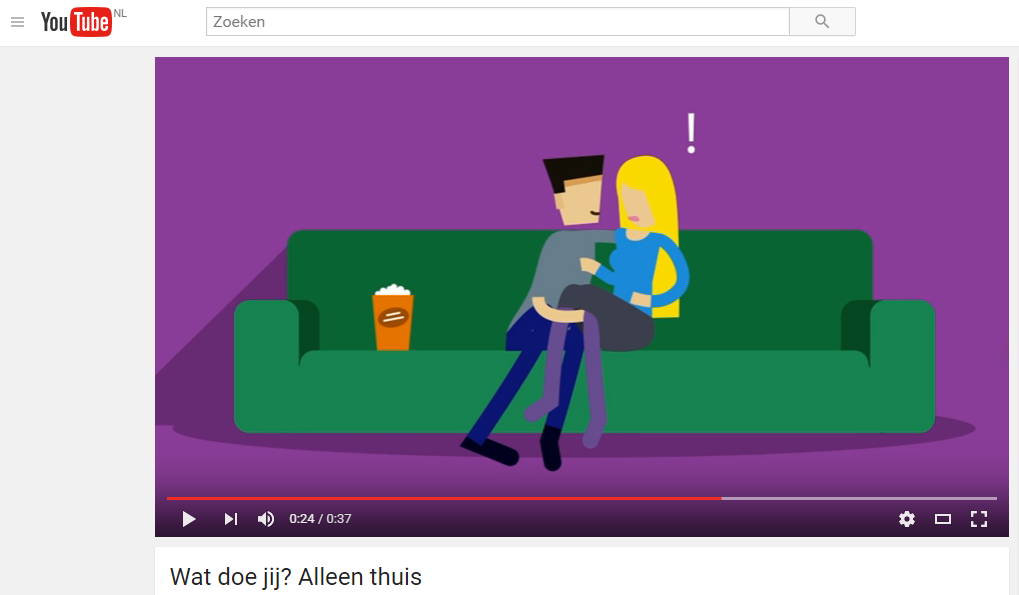 Bekijk het filmpje op: https://youtu.be/G7f2pZPlxCs
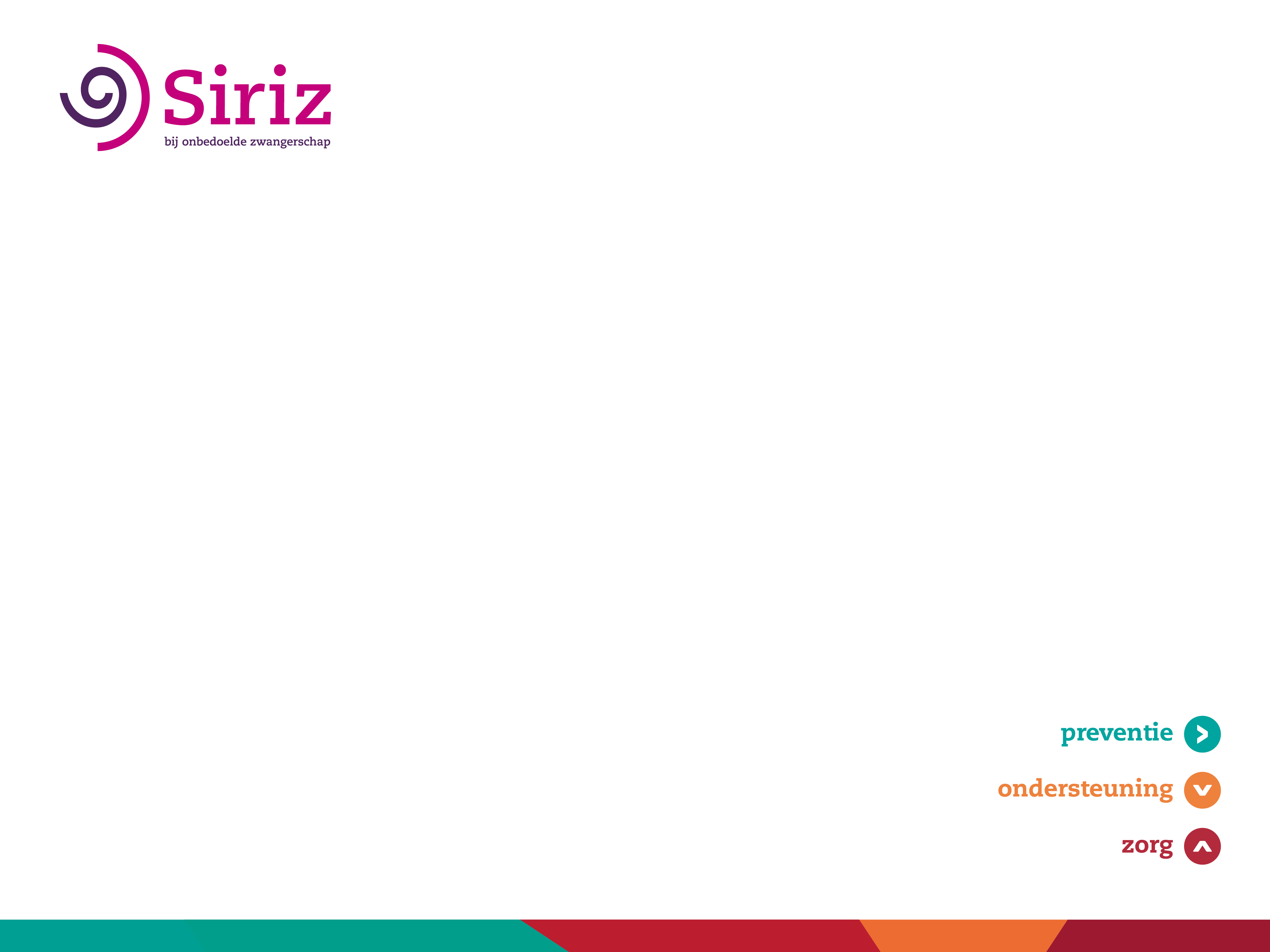 Hoofstuk 3 Titel
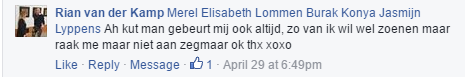 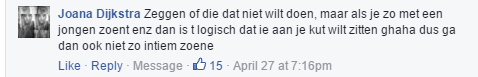 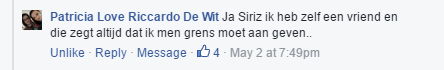 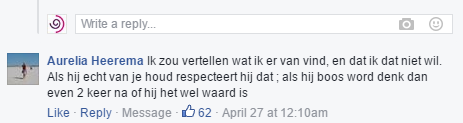